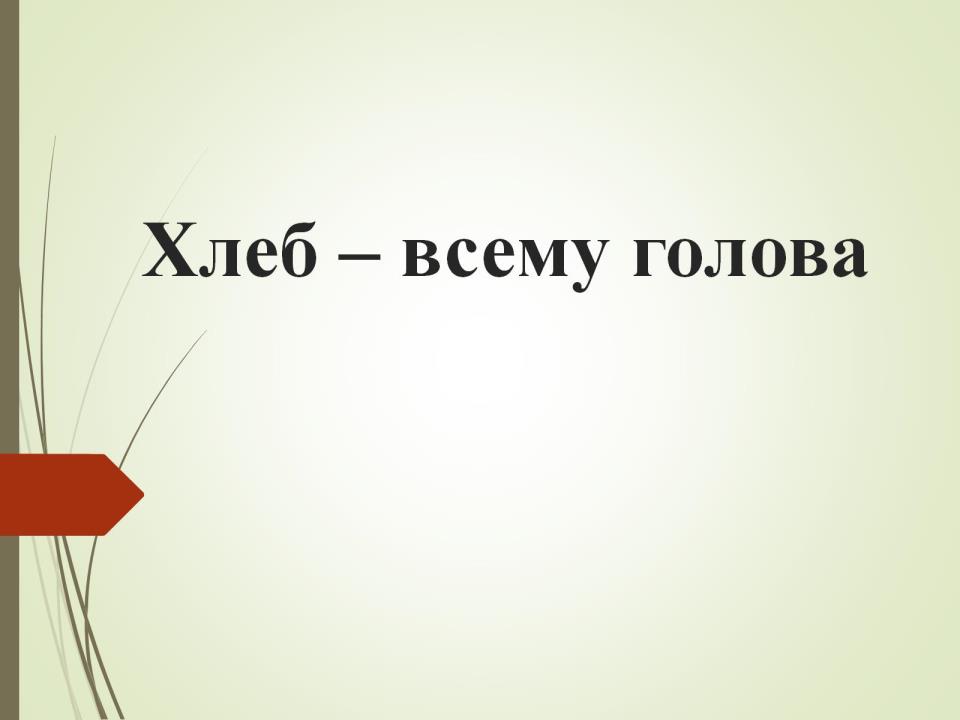 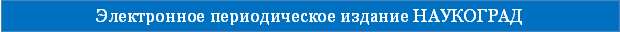 Хлеб – всему голова
Чернышева Ирина Ивановна
воспитатель
Государственное бюджетное образовательное учреждение
«Школа № 1631» дошкольное отделение № 1851
г. Москва
 
КОНСПЕКТ НЕПОСРЕДСТВЕННО ОБРАЗОВАТЕЛЬНОЙ ДЕЯТЕЛЬНОСТИ ПО ФОРМИРОВАНИЮ ЦЕЛОСТНОЙ КАРТИНЫ МИРА И ЛЕПКЕ В ПОДГОТОВИТЕЛЬНОЙ ГРУППЕ
Всероссийская научно-методическая конференция
"Практика применения современных образовательных технологий в процессе реализации ФГОС"
январь - март 2016 г.
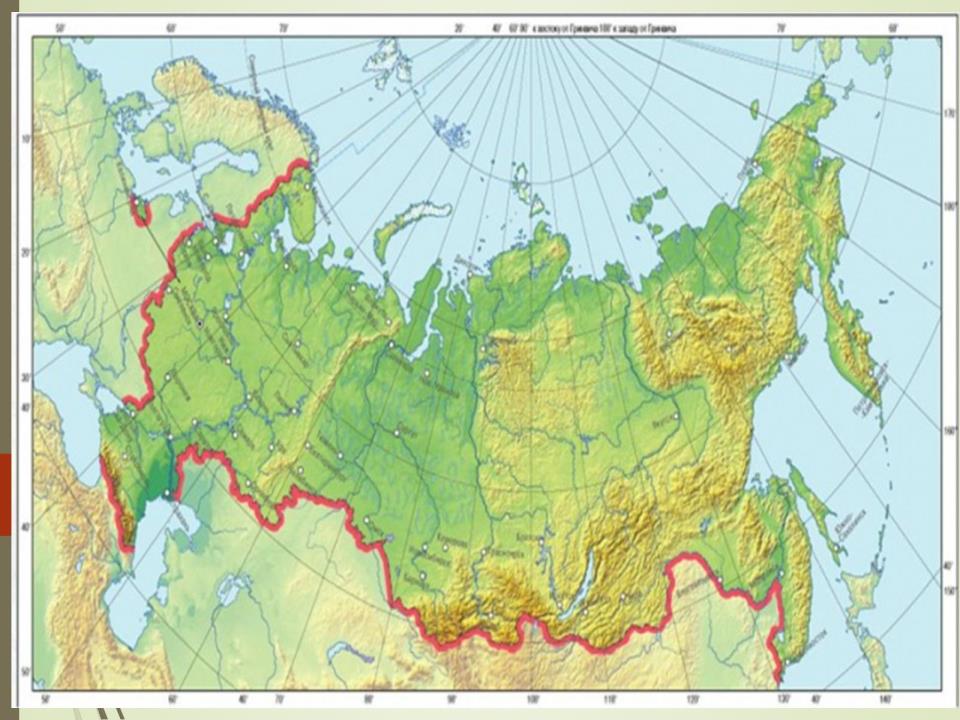 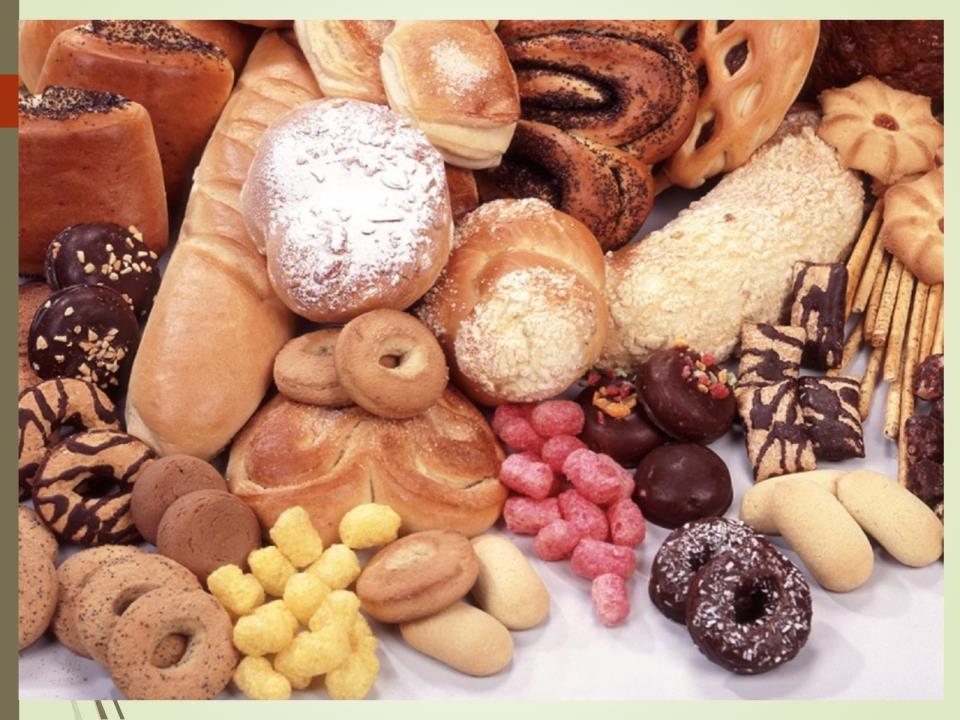 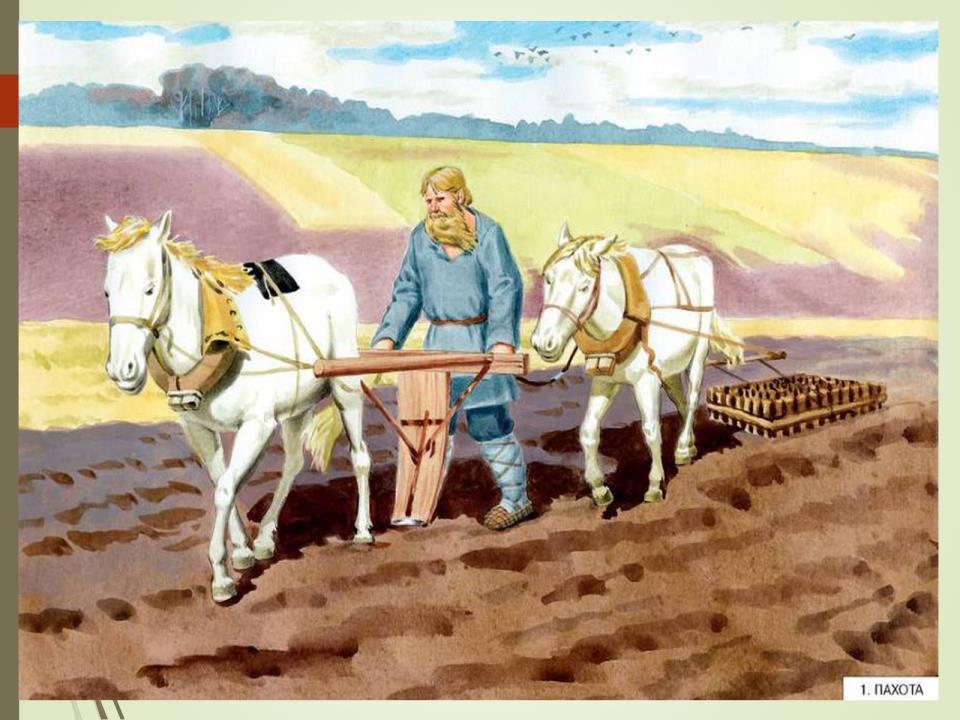 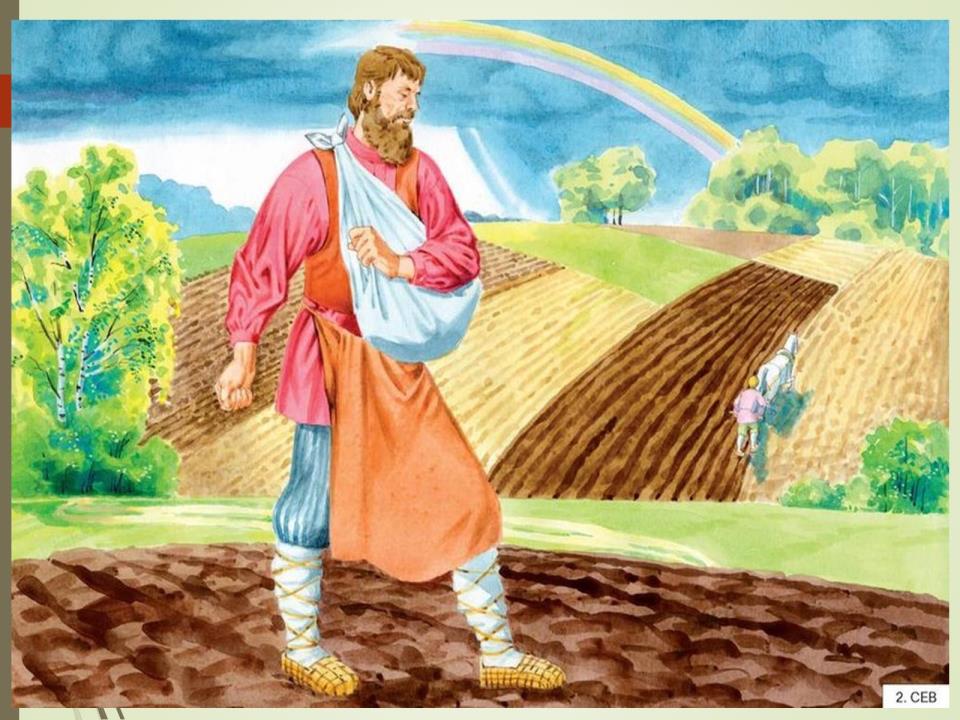 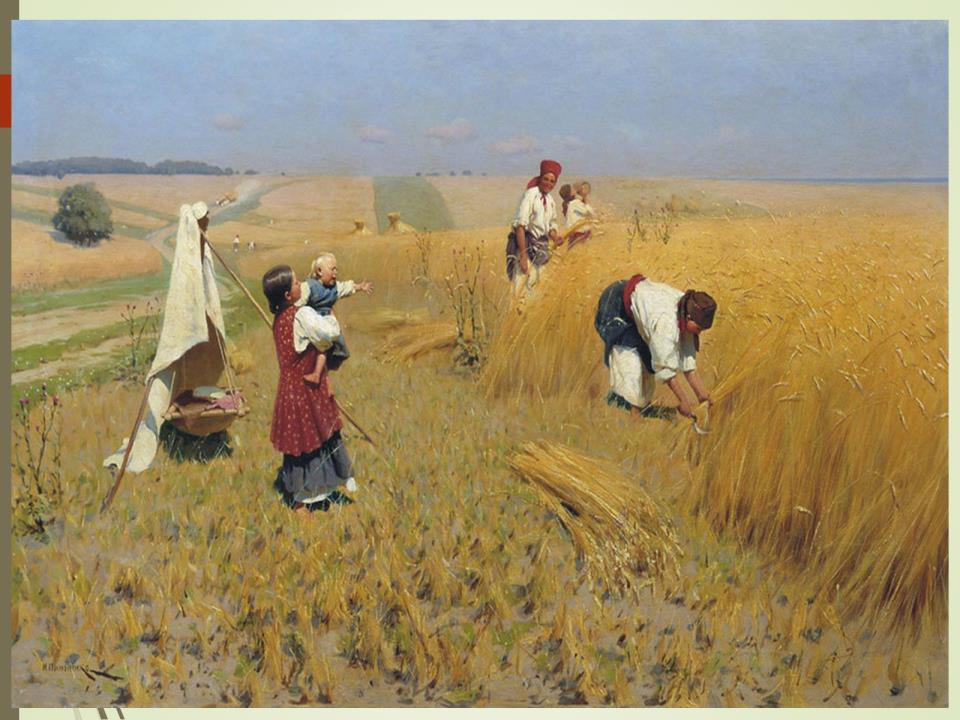 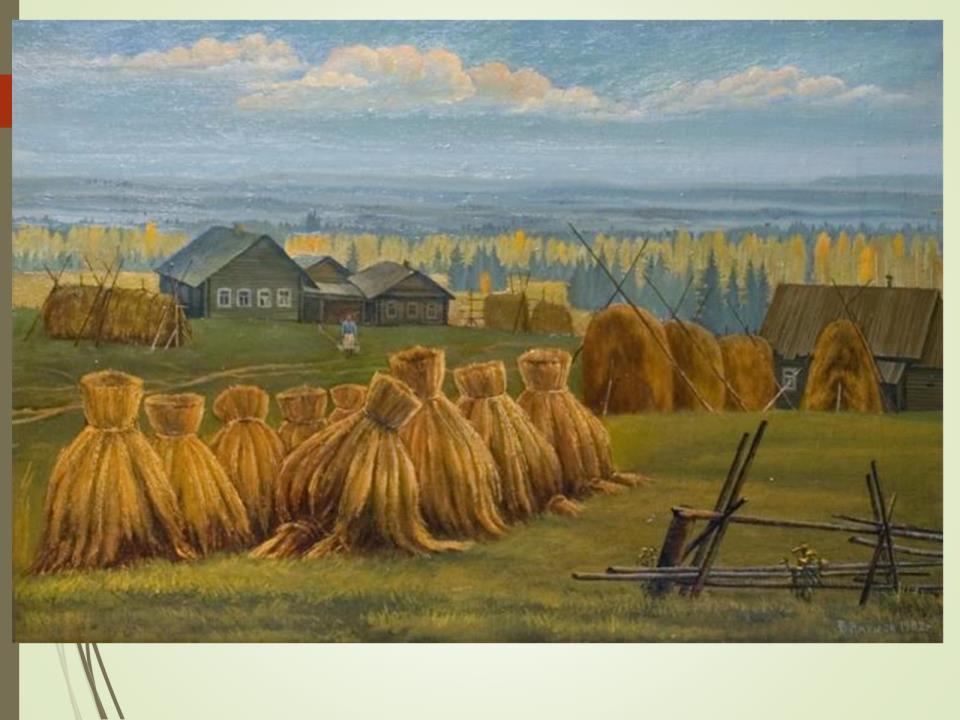 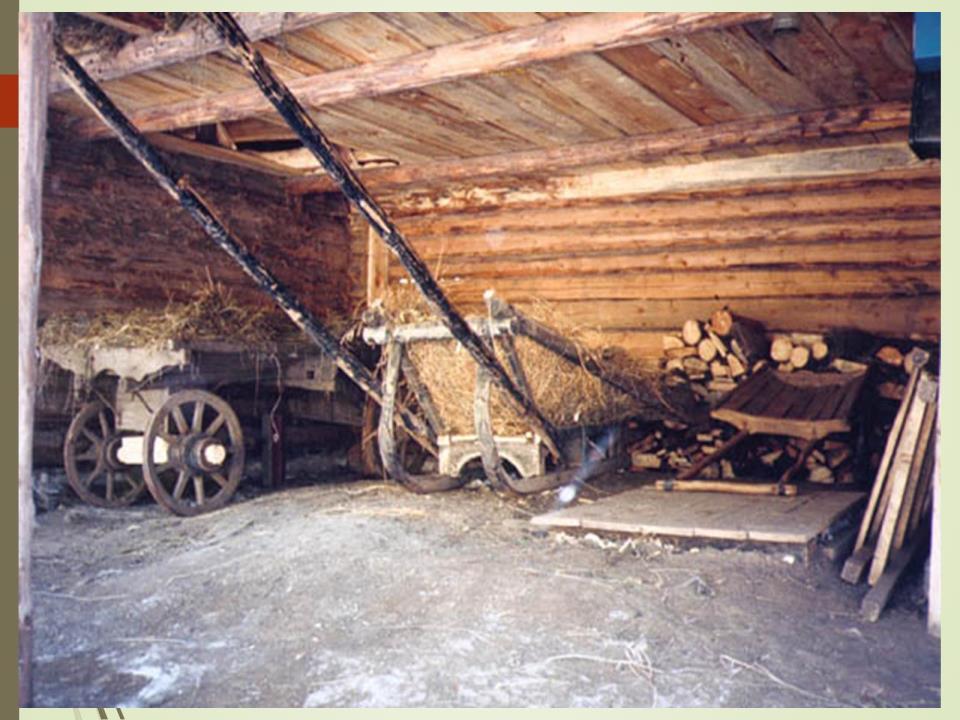 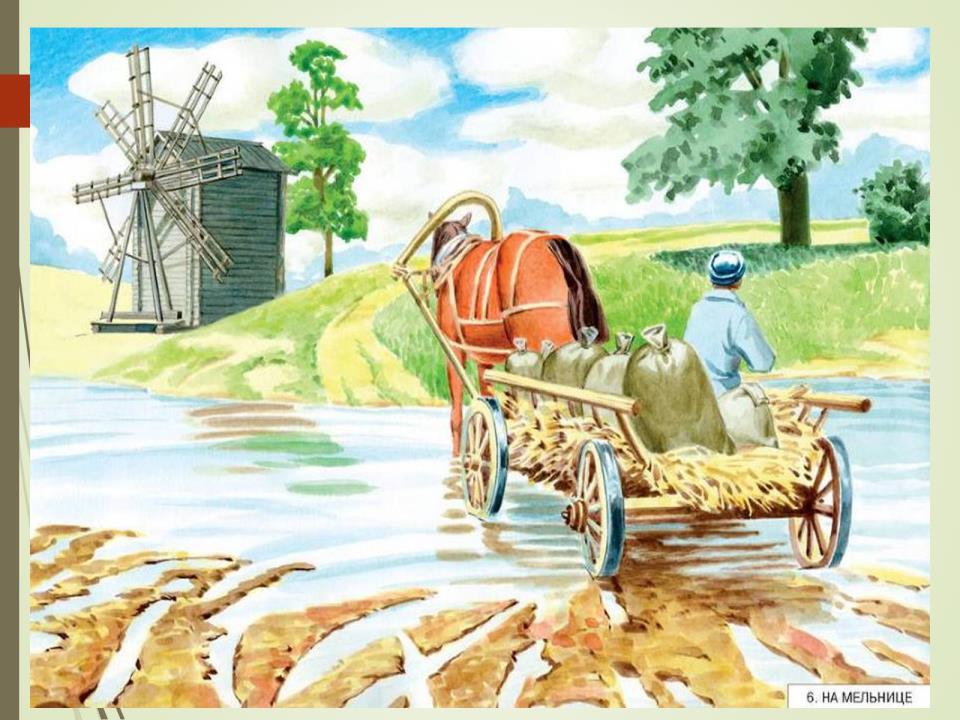 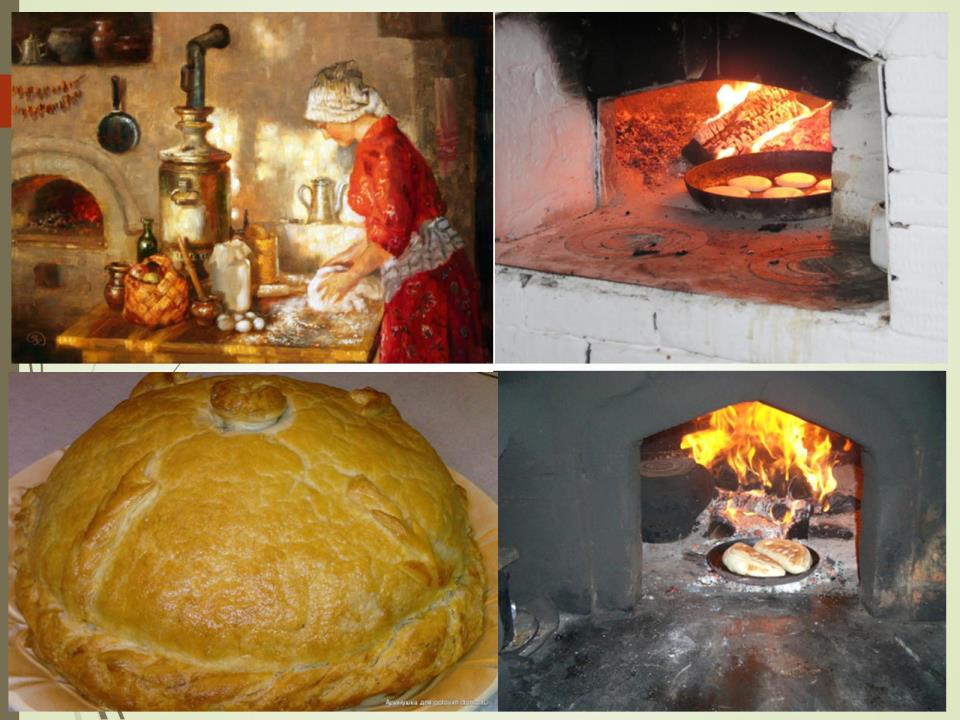 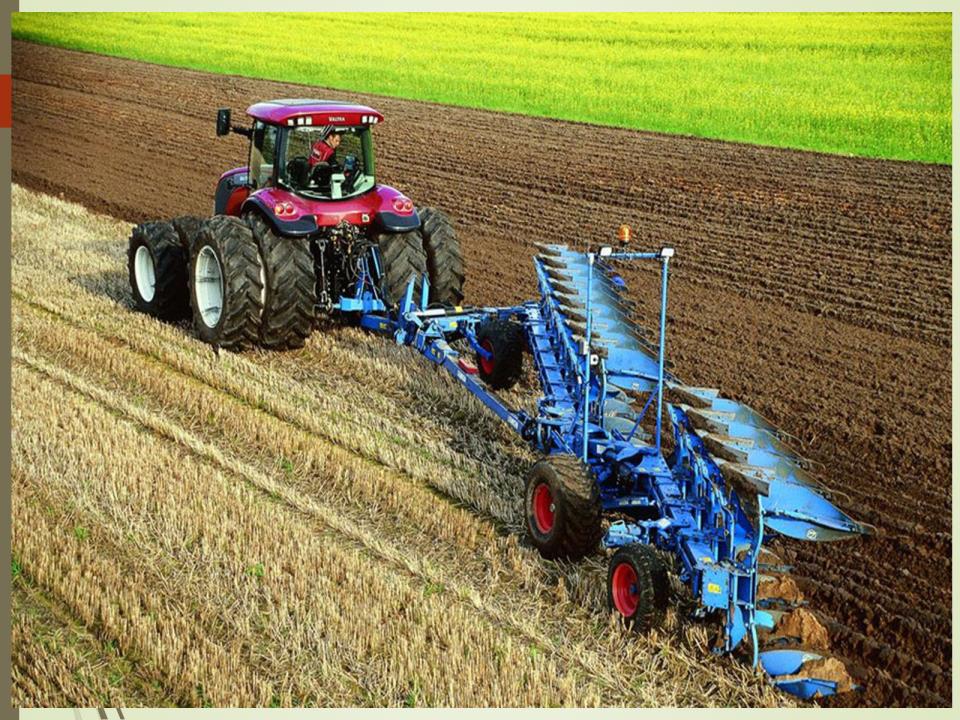 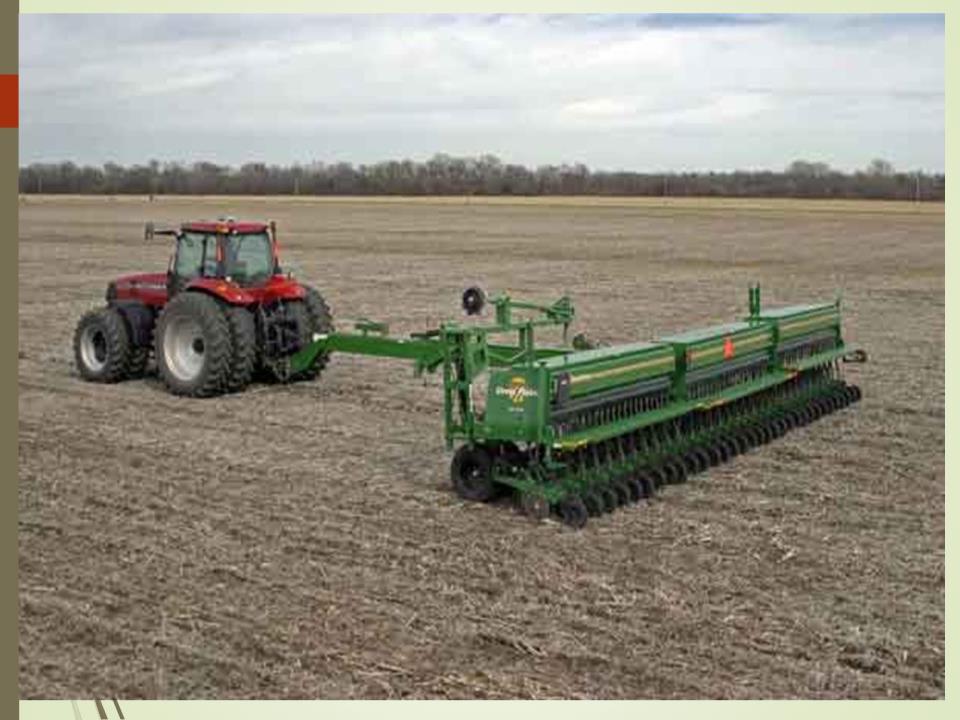 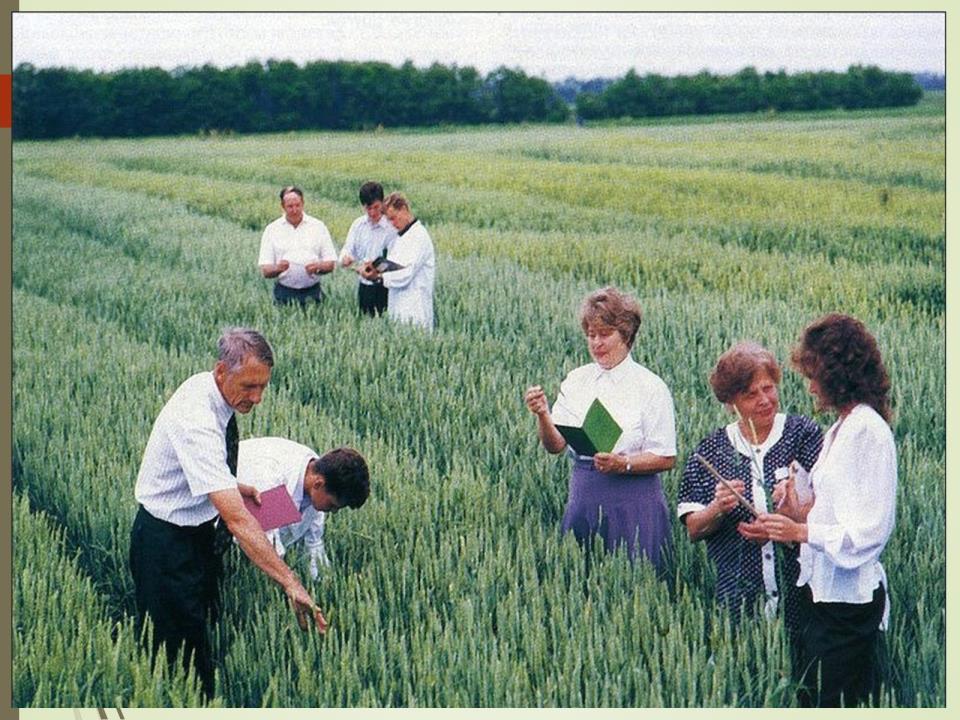 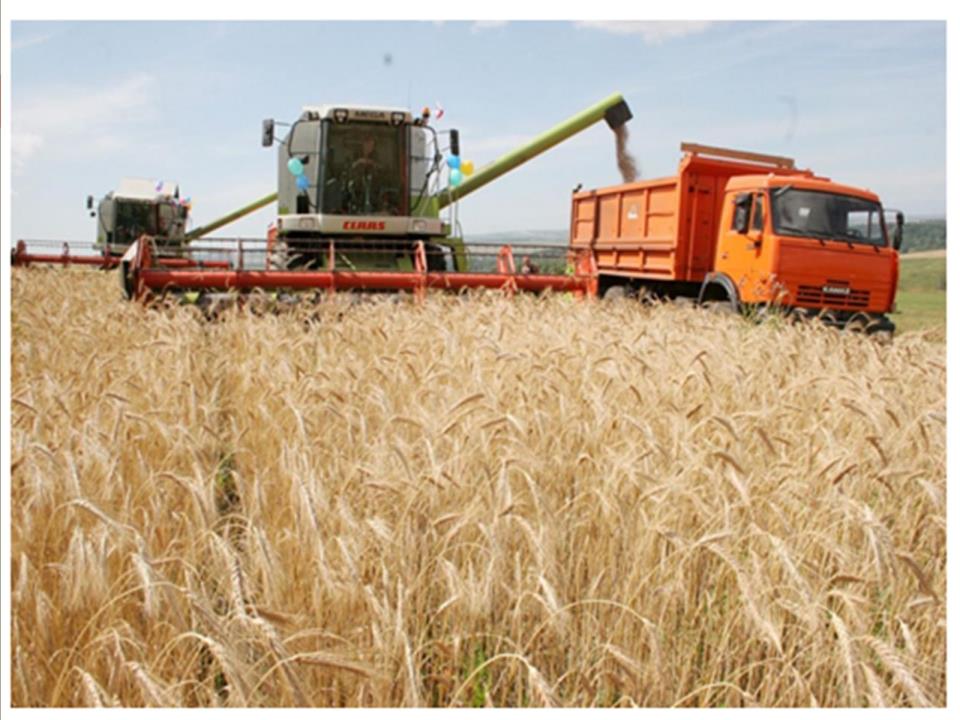 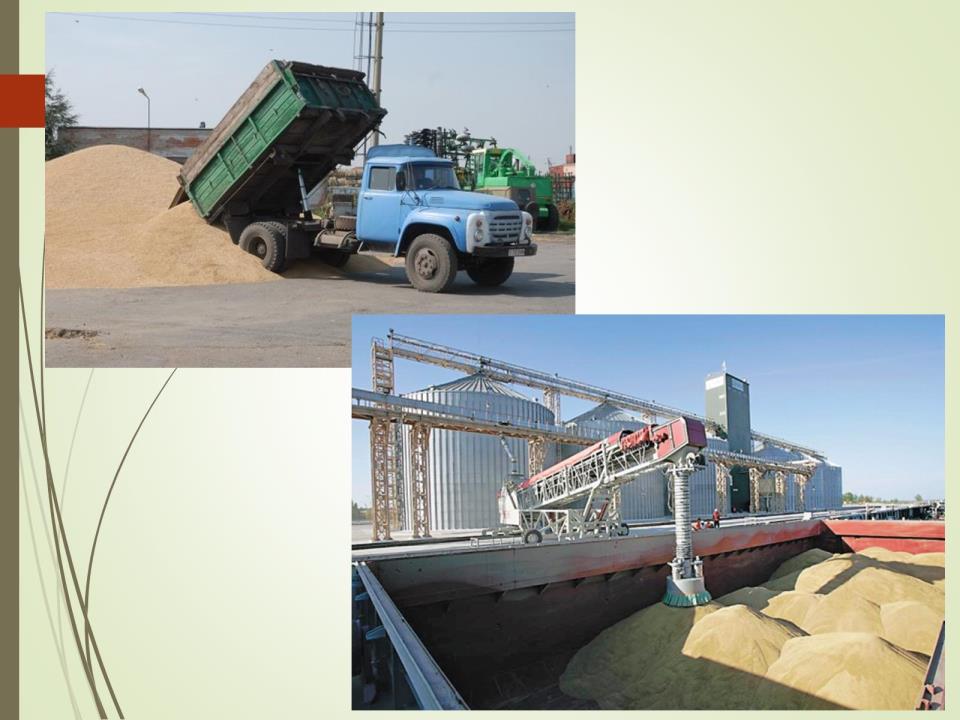 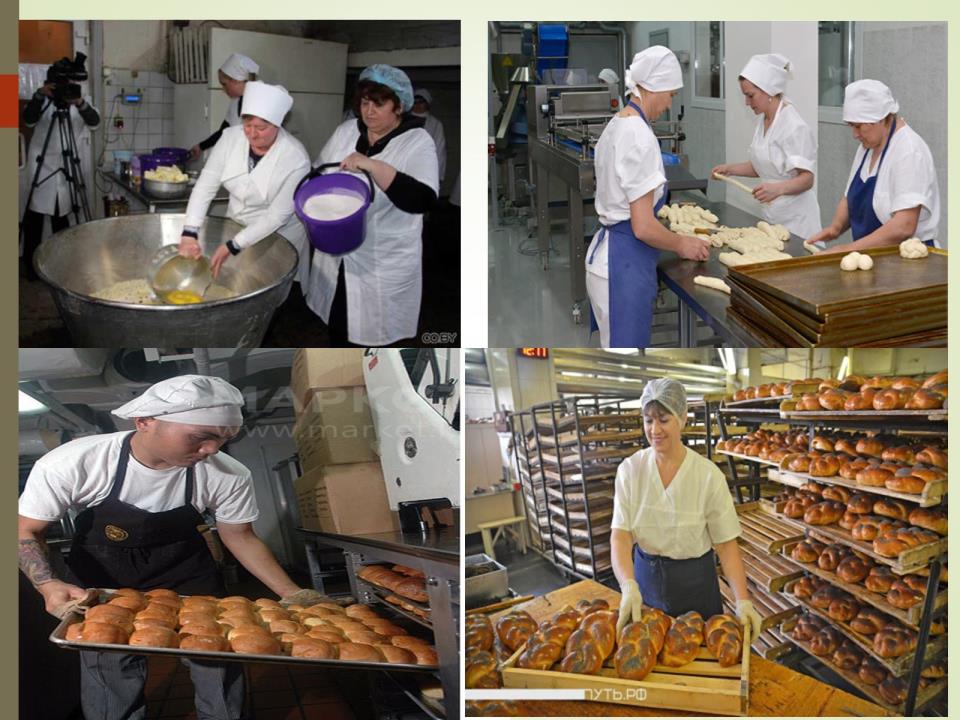 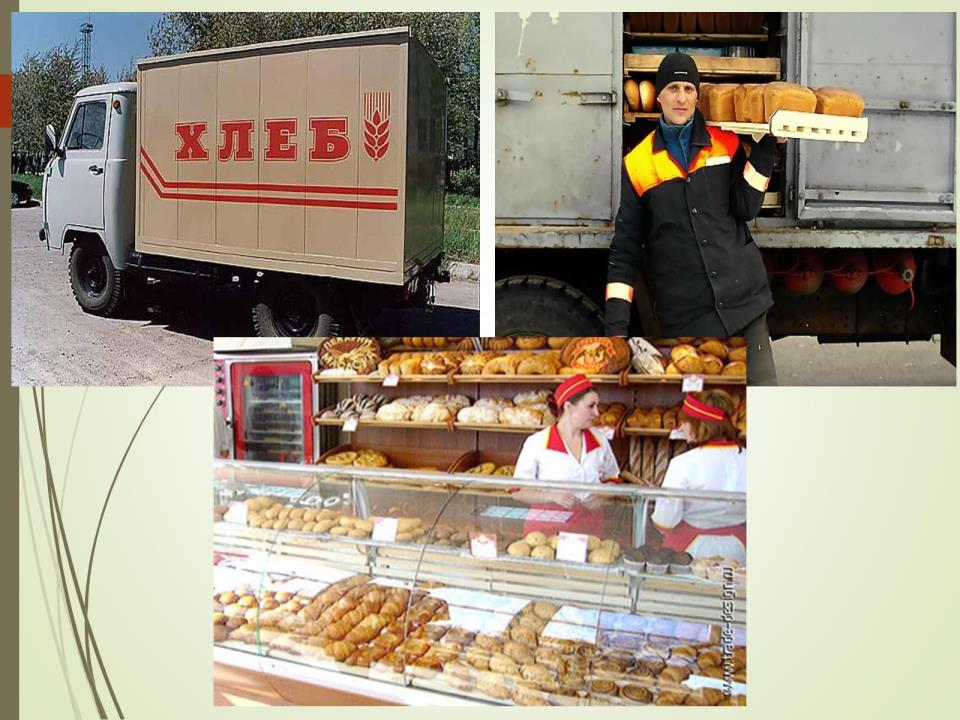